Functions and Recursions
Prepared by Shmuel Wimer
Instructed by Hillel Kugler and Shmuel Wimer
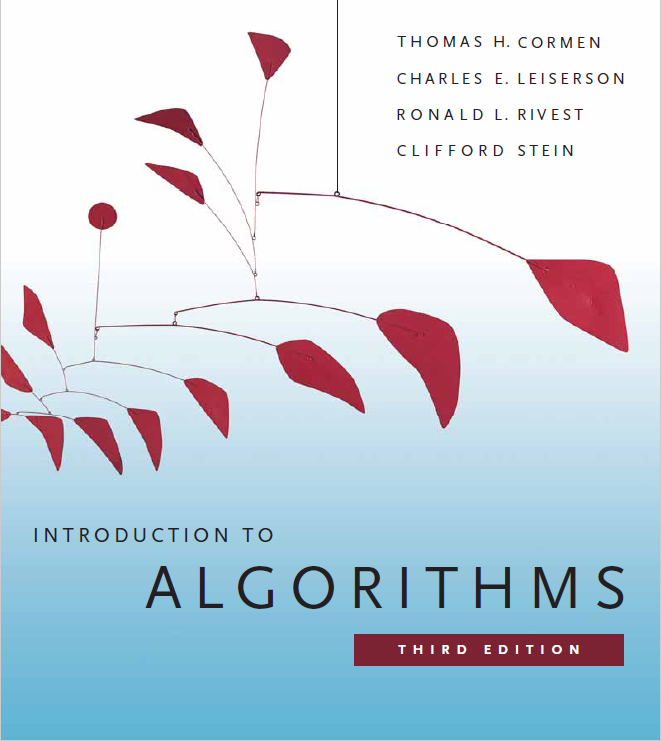 March 2022
Algorithms and DS I: Functions and Recursions
1
Growth of Functions
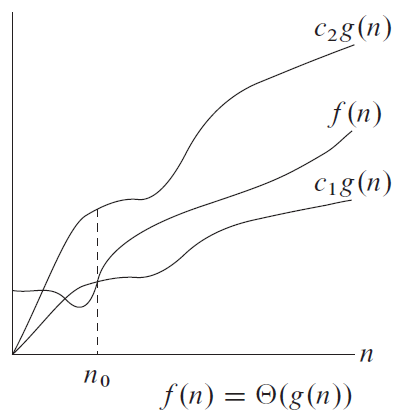 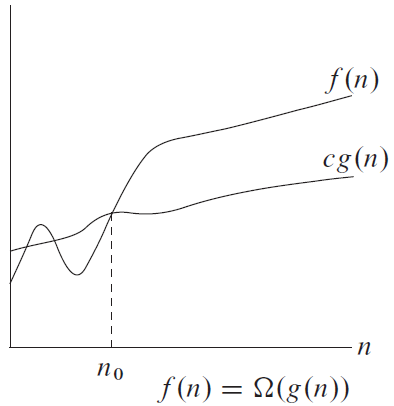 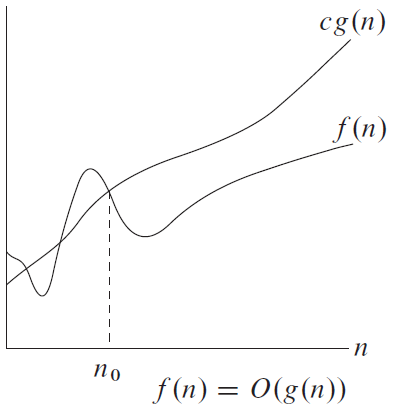 March 2022
Algorithms and DS I: Functions and Recursions
2
March 2022
Algorithms and DS I: Functions and Recursions
3
March 2022
Algorithms and DS I: Functions and Recursions
4
March 2022
Algorithms and DS I: Functions and Recursions
5
March 2022
Algorithms and DS I: Functions and Recursions
6
Function Growth Properties
March 2022
Algorithms and DS I: Functions and Recursions
7
March 2022
Algorithms and DS I: Functions and Recursions
8
Recurrences
March 2022
Algorithms and DS I: Functions and Recursions
9
Divide-and-Conquer
Divide the problem into few smaller instances of the same problem
Conquer each subproblem by solving them recursively.
Combine subproblems’ solutions into solution of original problem.
March 2022
Algorithms and DS I: Functions and Recursions
10
The maximum-subarray problem
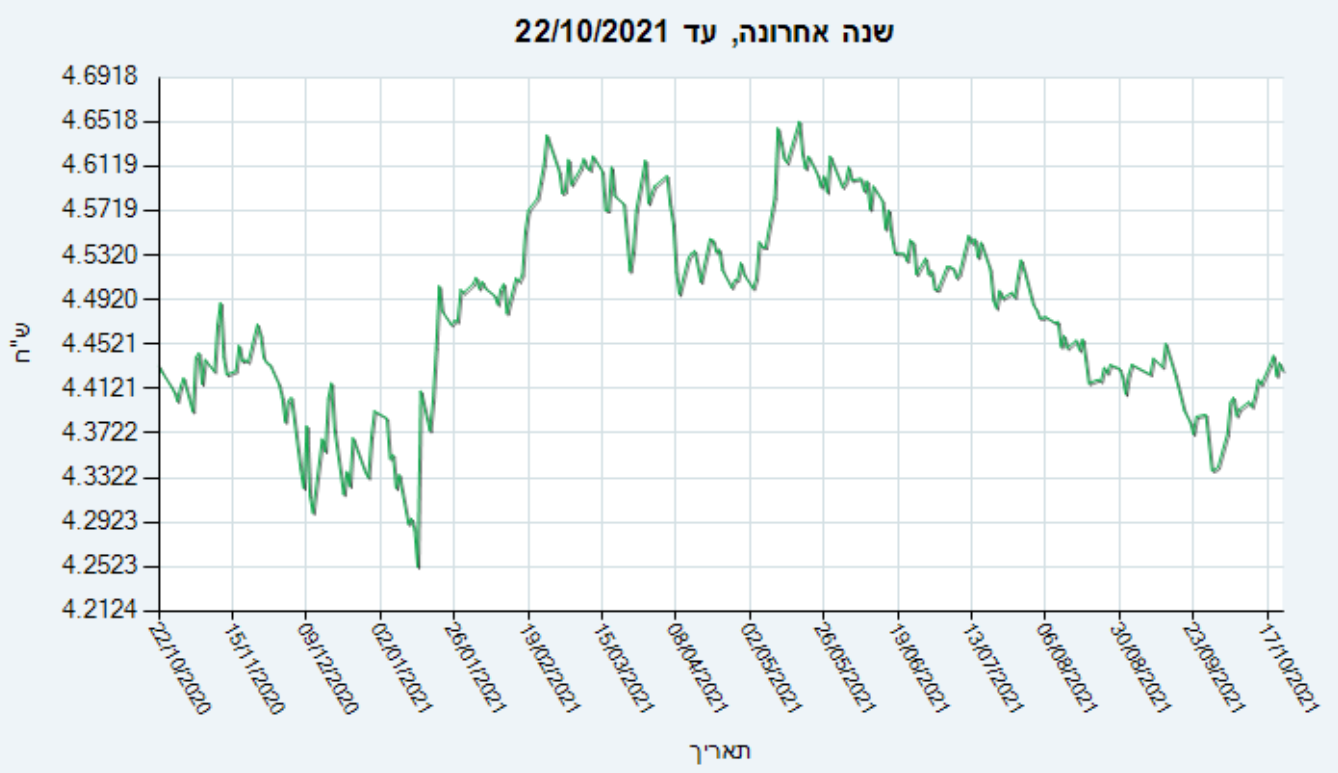 March 2022
Algorithms and DS I: Functions and Recursions
11
March 2022
Algorithms and DS I: Functions and Recursions
12
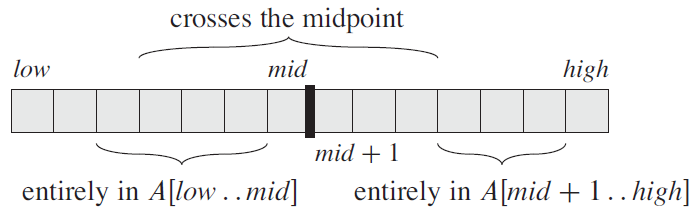 March 2022
Algorithms and DS I: Functions and Recursions
13
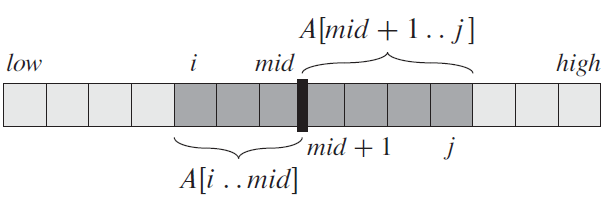 March 2022
Algorithms and DS I: Functions and Recursions
14
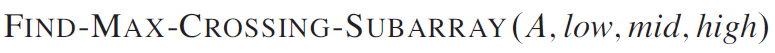 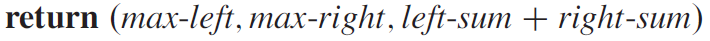 March 2022
Algorithms and DS I: Functions and Recursions
15
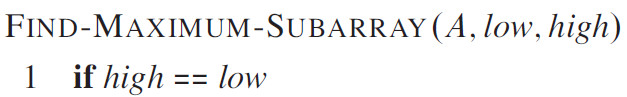 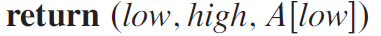 // one element, recursion base
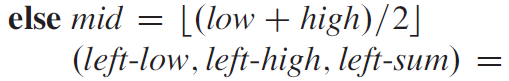 // best lower subarray
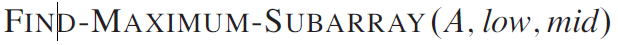 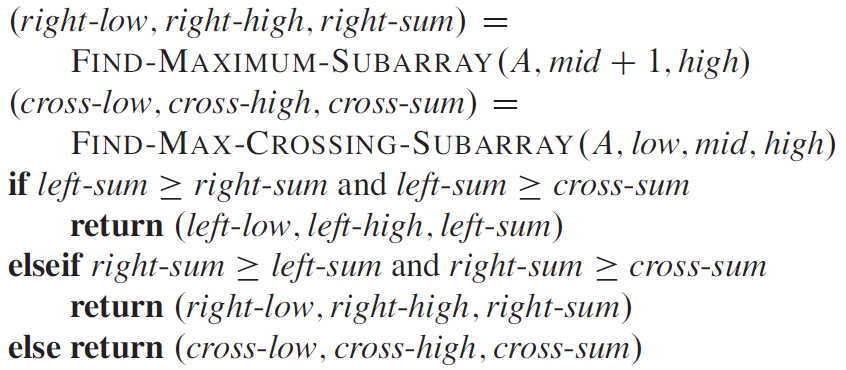 // best upper subarray
// best crossing subarray
// lower wins
// upper wins
// crossing wins
March 2022
Algorithms and DS I: Functions and Recursions
16
Run-time analysis
March 2022
Algorithms and DS I: Functions and Recursions
17
The Substitution Method
March 2022
Algorithms and DS I: Functions and Recursions
18
March 2022
Algorithms and DS I: Functions and Recursions
19
Changing variables
March 2022
Algorithms and DS I: Functions and Recursions
20
The Master Theorem
?
March 2022
Algorithms and DS I: Functions and Recursions
21
March 2022
Algorithms and DS I: Functions and Recursions
22
+
+
+
March 2022
Algorithms and DS I: Functions and Recursions
23
March 2022
Algorithms and DS I: Functions and Recursions
24
Proof.
sum of power series
March 2022
Algorithms and DS I: Functions and Recursions
25
March 2022
Algorithms and DS I: Functions and Recursions
26
March 2022
Algorithms and DS I: Functions and Recursions
27
March 2022
Algorithms and DS I: Functions and Recursions
28
March 2022
Algorithms and DS I: Functions and Recursions
29